Photomicrographs of Plant foods  

	Fennel
Permission to reproduce original photomicrographs used to make this  collection may be obtained from 
  
 Dr. David O. Norris at
   david.norris@colorado.edu
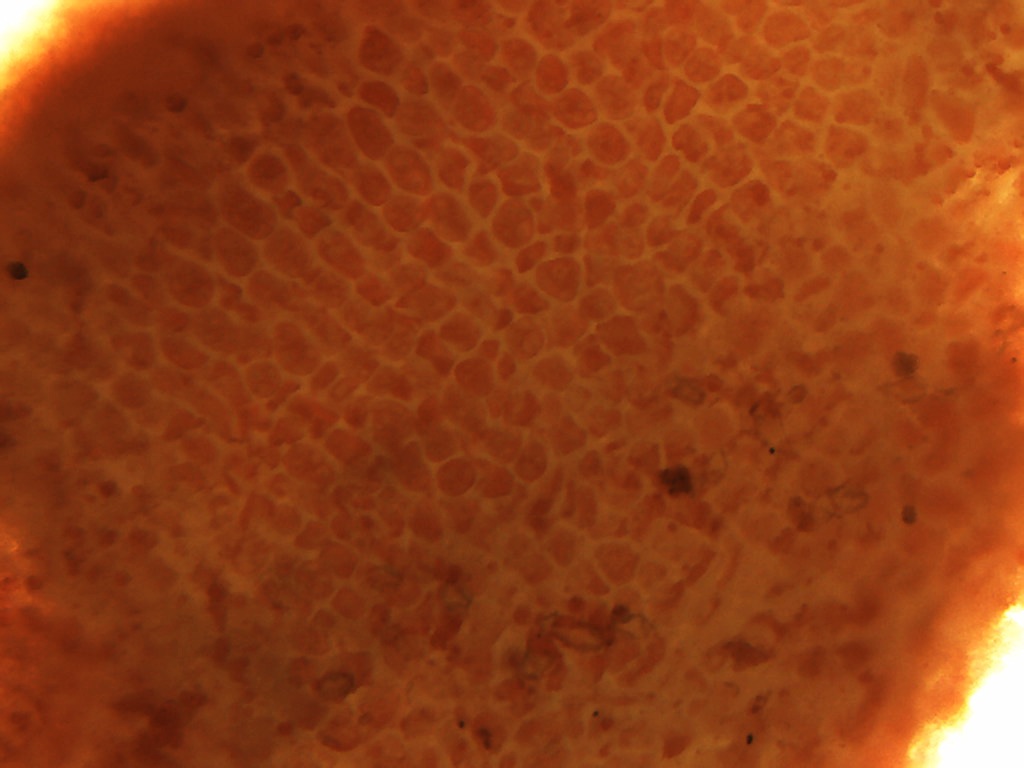 [Speaker Notes: 189. Foeniculum vulgare L.  Fennel. Seed coat (testa) epidermis, 10X.]
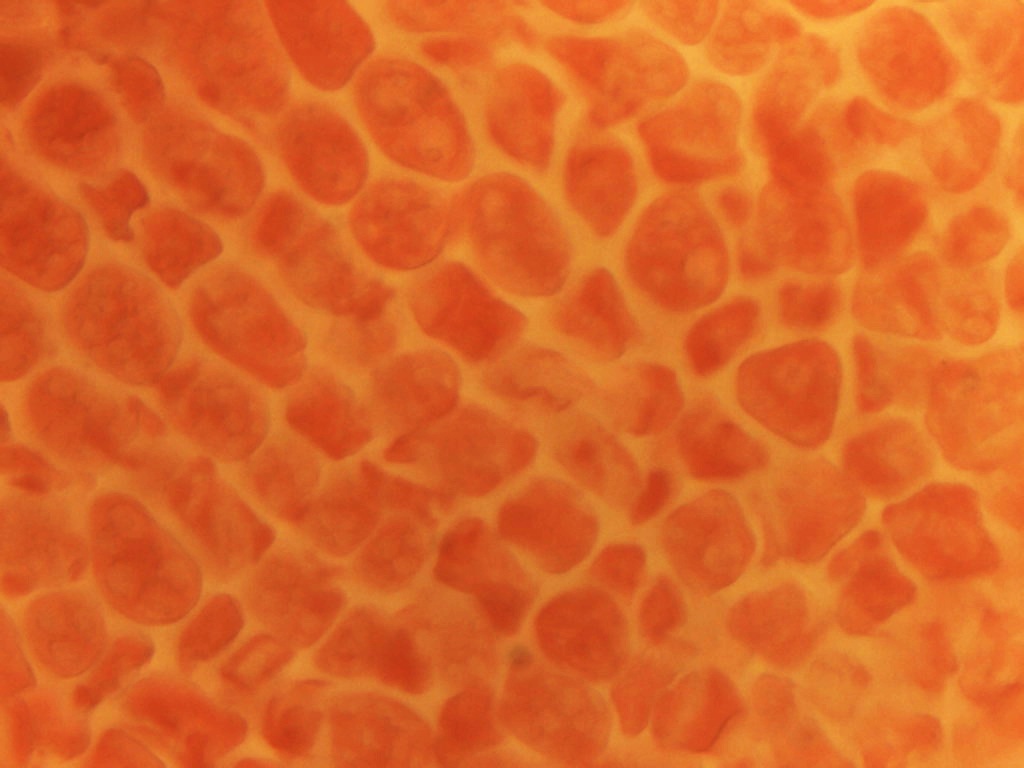 [Speaker Notes: 190. Fennel.  Seed coat (testa) epidermis, 25X.]
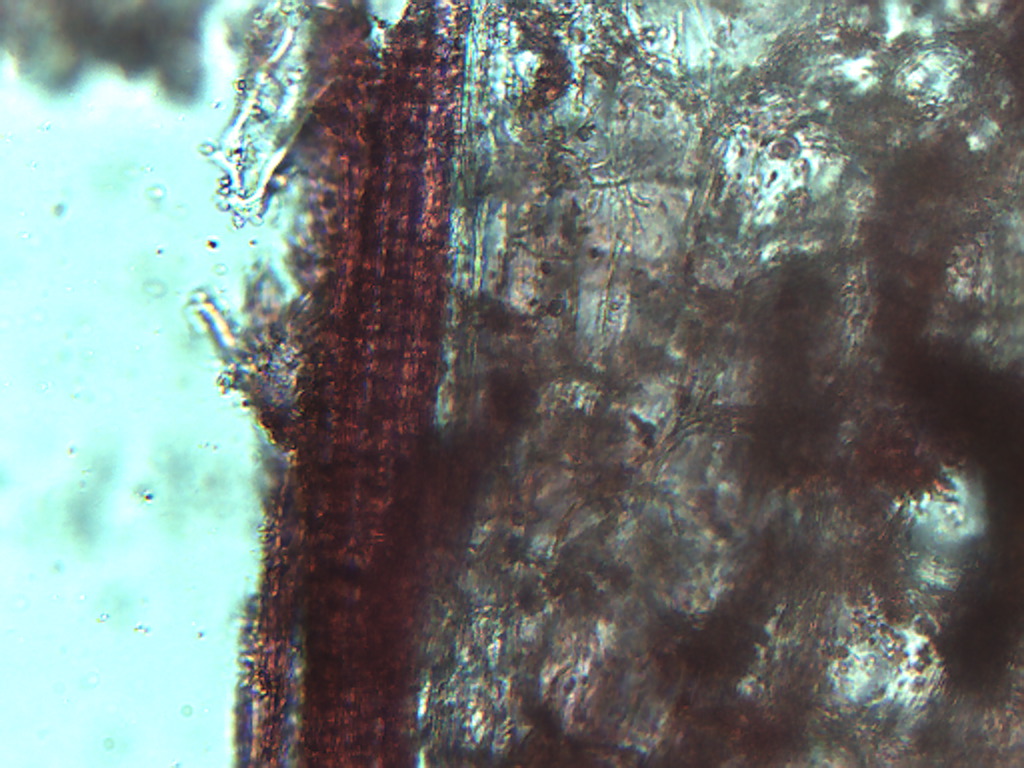 [Speaker Notes: 191. Fennel.  Vascular tissue, 25X.]
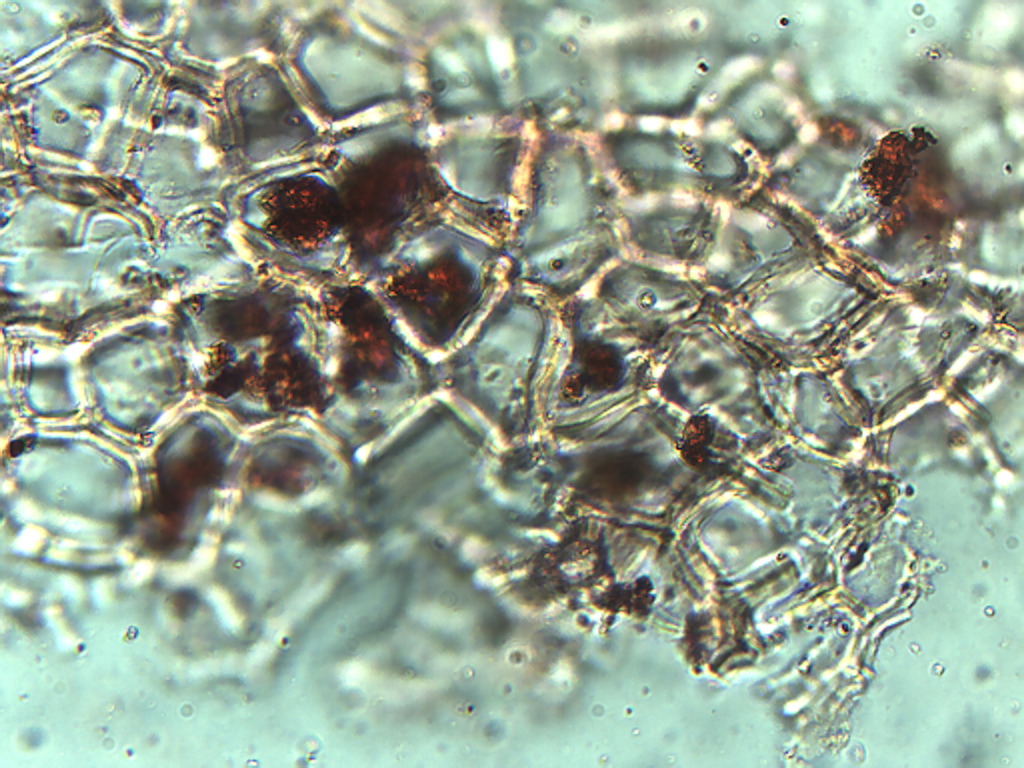 [Speaker Notes: 192. Fennel. Epidermis, 25X.]